Luyện tập
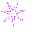 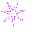 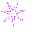 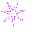 Bài 1: Một bến xe có 45 ô tô. Lúc đầu có 18 ô tô rời bến, sau đó có thêm 17 ô tô nữa rời bến. Hỏi bến xe đó còn lại bao nhiêu ô tô?
Tóm tắt
45 ô tô
17 ô tô
18 ô tô
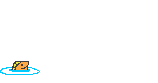 ? ô tô
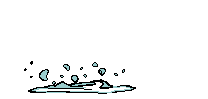 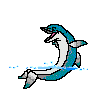 Tóm tắt
45 ô tô
17 ô tô
18 ô tô
? ô tô
Bài giải
Số ô tô đã rời bến là:
        18 + 17 = 35 (ô tô)
Số ô tô còn lại trong bến là:
        45 – 35 = 10 (ô tô)
             Đáp số: 10 ô tô
14 bạn
Số học sinh giỏi
? bạn
8 bạn
Số học sinh khá:
Bài tập 3: Nêu bài toán theo sơ đồ sau rồi giải bài toán đó:
14 bạn
Số học sinh giỏi:
? bạn
8 bạn
Số học sinh khá:
Bài tập 3: Lớp 3A có 14 học sinh giỏi, số học sinh khá nhiều hơn số học sinh giỏi là 8 bạn. Hỏi lớp 3A có tất cả bao nhiêu học sinh khá và giỏi?
Tóm tắt
Bài giải
            Số học sinh khá là:
                   14 + 8 = 22 (bạn)
            Số học sinh cả lớp là:
                   14 + 22 =  36 (bạn)
                            Đáp số: 36 bạn
4. Tính (theo mẫu):
Gấp 15 lên 3 lần, rồi cộng với 47:
15 x 3 = 45  ;  45 + 47 = 92
Gấp 12 lên 6 lần, rồi bớt đi 25:
12 x 6 = 72  ;  72 – 25 = 47
Giảm 56 đi 7 lần, rồi bớt đi 5: 
56 : 7 = 8 ;  8 – 5 = 3
Giảm 42 đi 6 lần, rồi thêm 37:
42 : 6 = 7 ; 7 + 37 = 44
Bài tập 2: Bác An nuôi 48 con thỏ, bác đã bán đi        số thỏ đó. Hỏi bác An còn lại 

bao nhiêu con thỏ?
Tóm tắt
48 con thỏ
đã bán
? con thỏ
Tóm tắt
48 con thỏ
đã bán
? con thỏ
Bài giải
            Số con thỏ mà bác An đã bán là:
                   48 : 6  = 8 (con thỏ)
            Số con thỏ mà bác An còn lại là:
                   48 – 8 = 40 (con thỏ)
                            Đáp số: 40 con thỏ